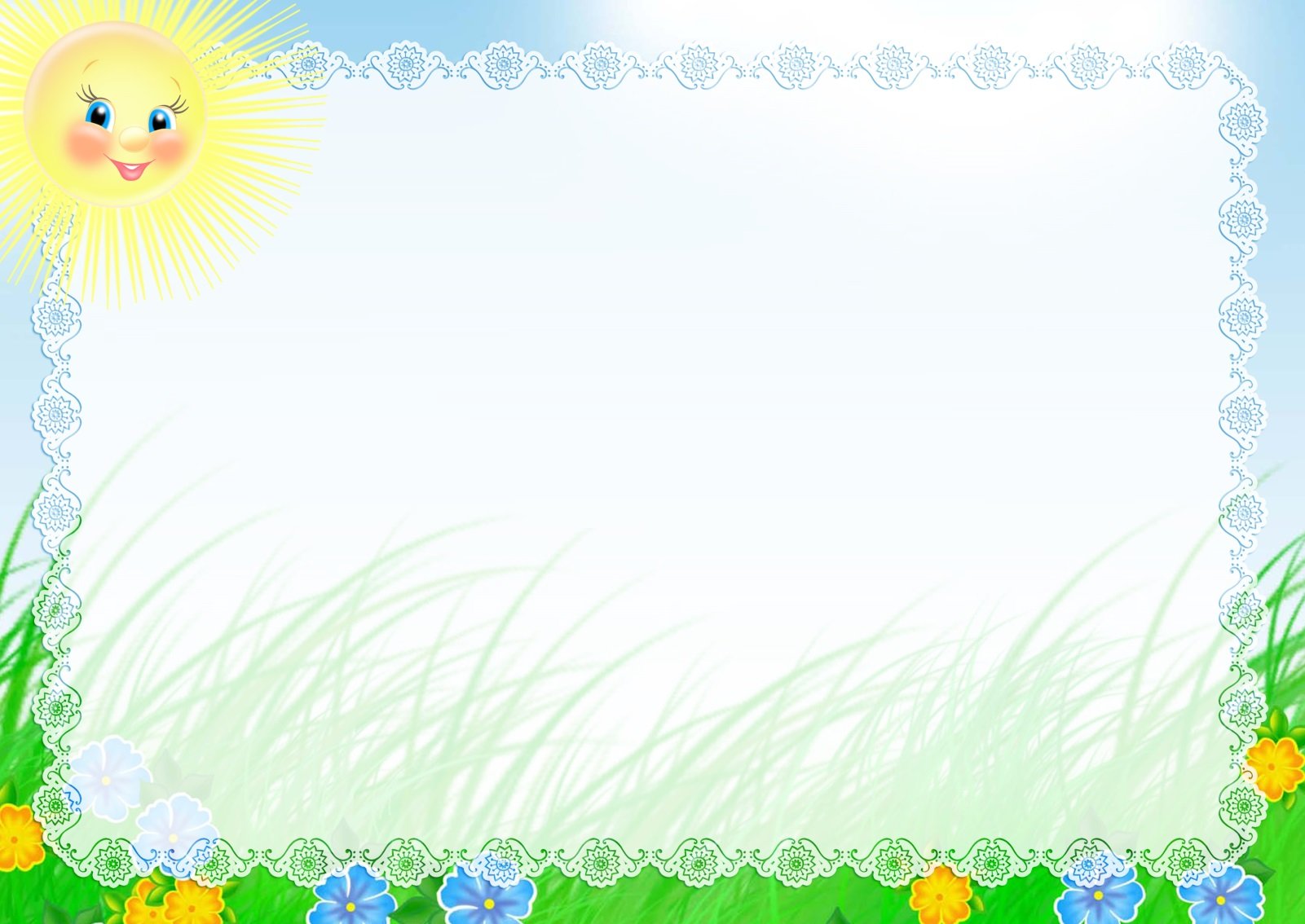 Муниципальное казенное дошкольное образовательное учреждение   Центр развития ребенка - «детский сад «Колокольчик» поселок Витим Ленского района Республика Саха (Якутия)Опыт работы «Развитие речи детей раннего возраста посредством развития мелкой моторики рук»
Воспитатель: 
Жаркова Наталья Степановна


2022 г.
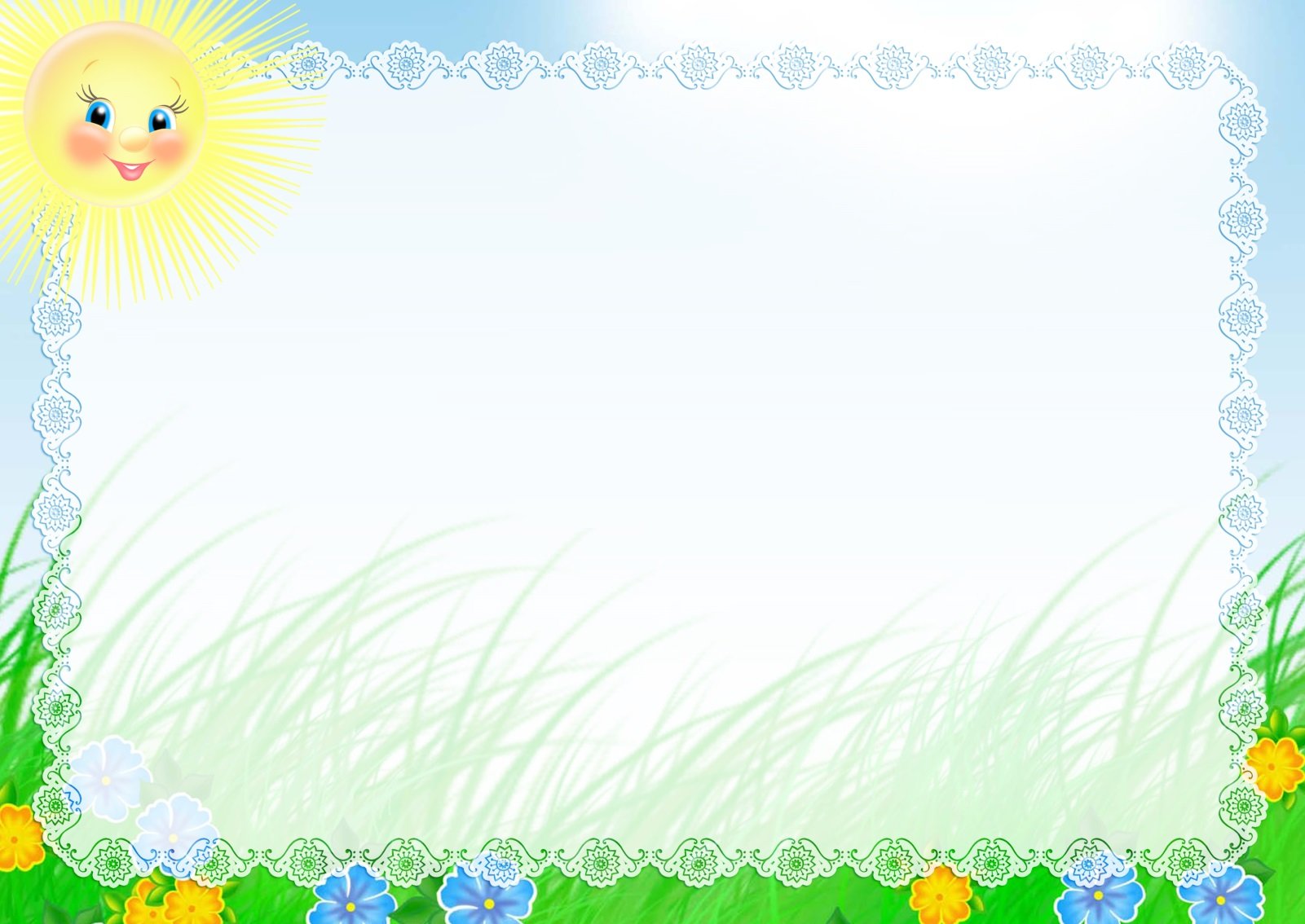 Актуальность:
Целенаправленная и систематическая работа по развитию мелкой моторики и развитию речи у детей раннего возраста – способствует формированию интеллектуальных способностей, речевой деятельности, а самое главное, сохранение психического и физического развития ребенка.
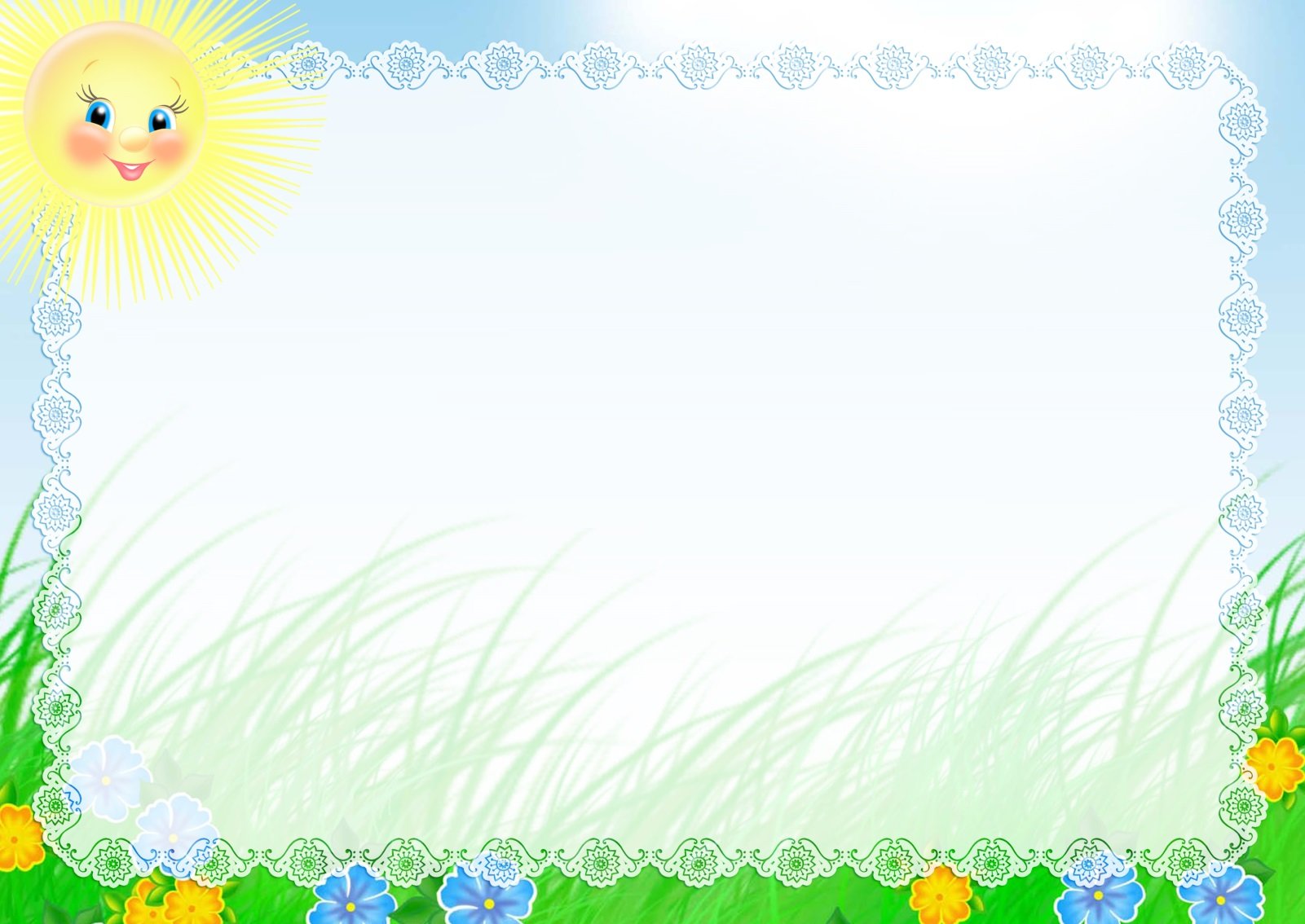 Цель:
Развитие мелкой моторики, координации движений пальцев рук, внимания, логического мышления, наблюдательности, усидчивости, воображения, зрительной и двигательной памяти и речи.
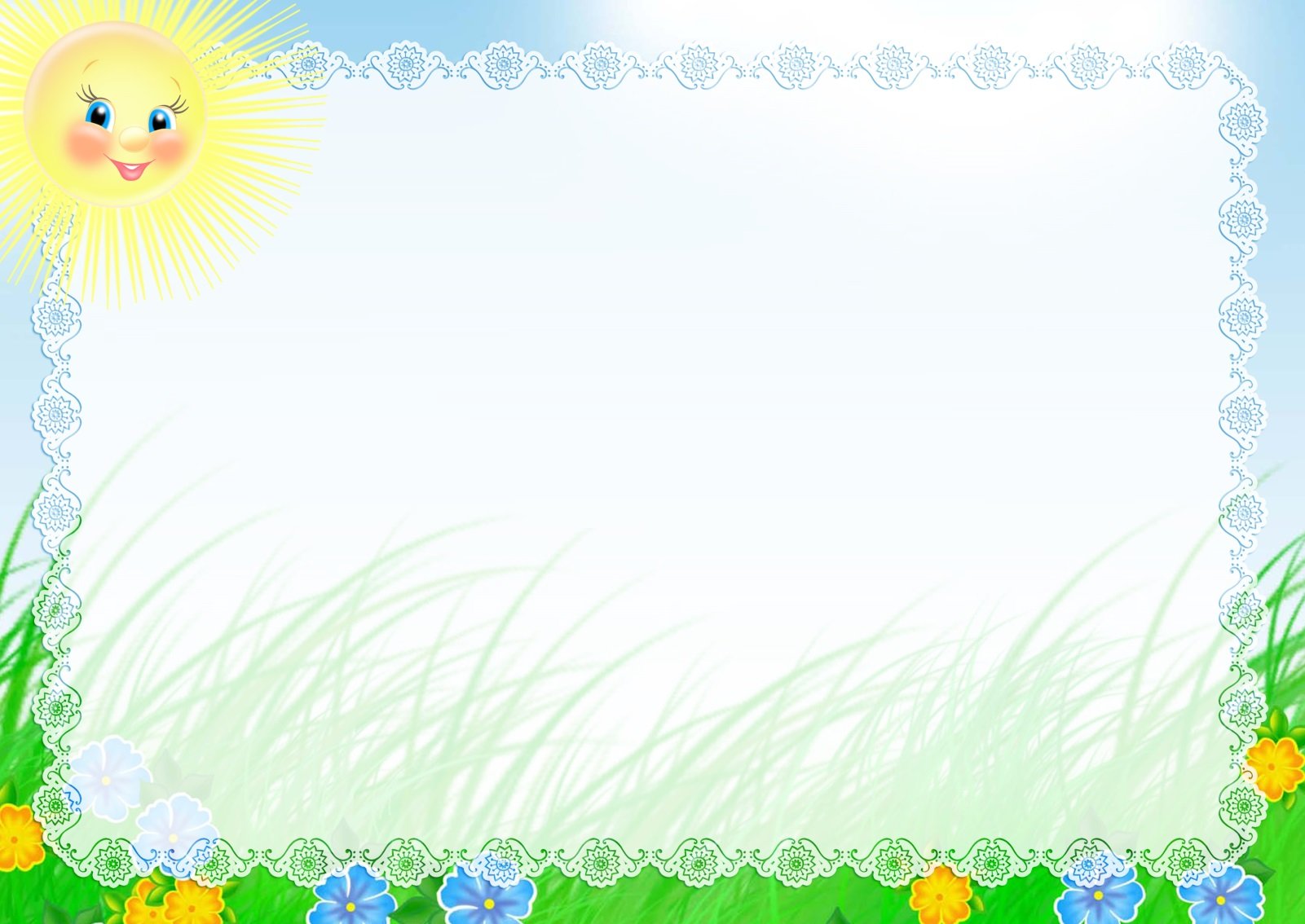 Артикуляционная гимнастика
Пальчиковые игры
Формы работы
Игра
Труд
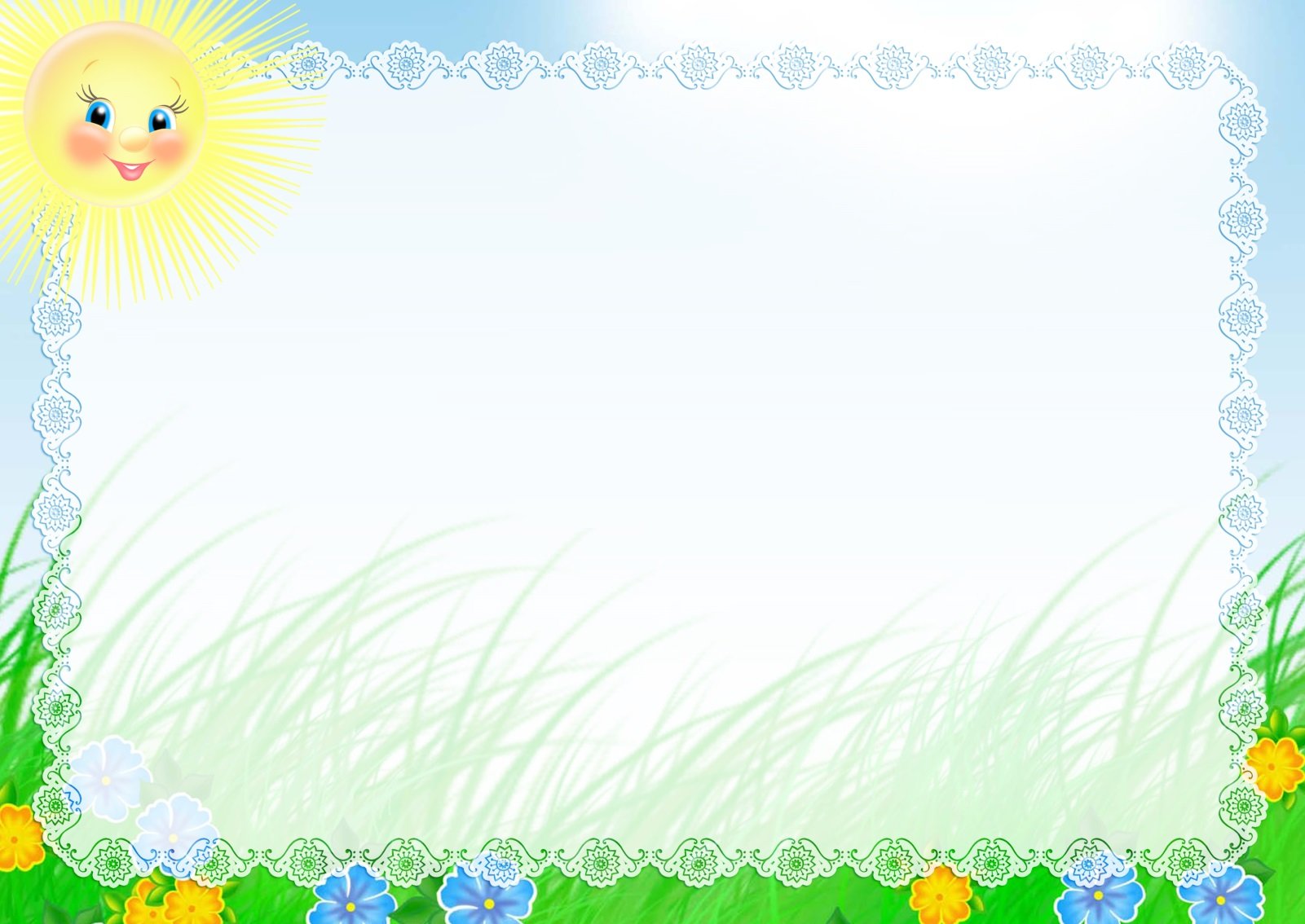 Артикуляционная гимнастика
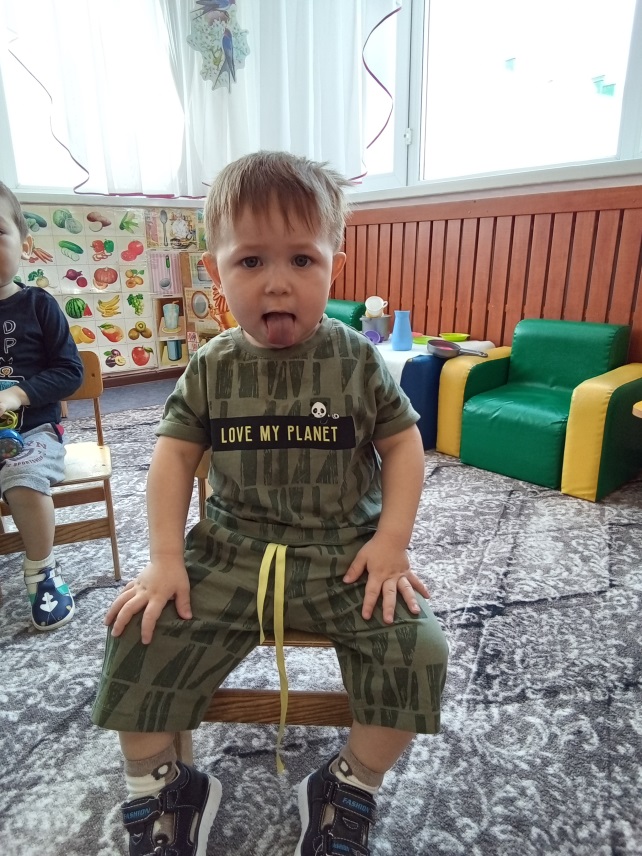 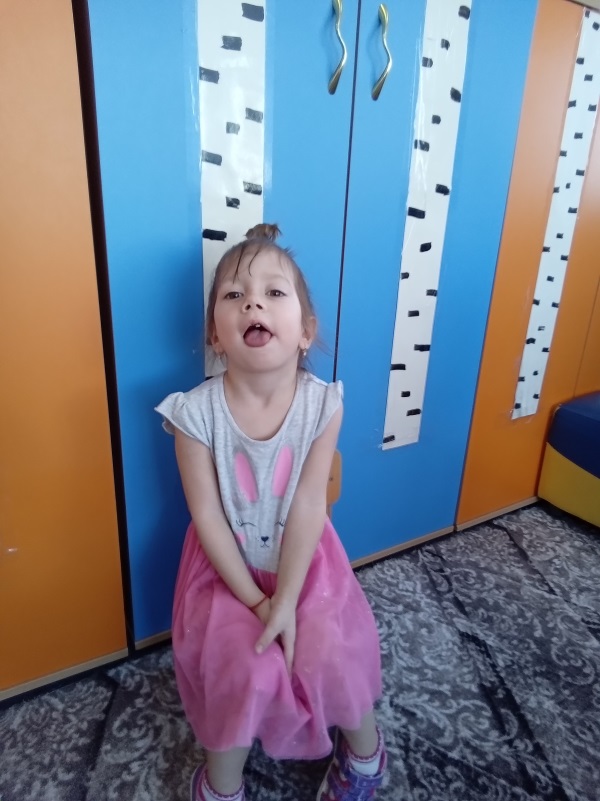 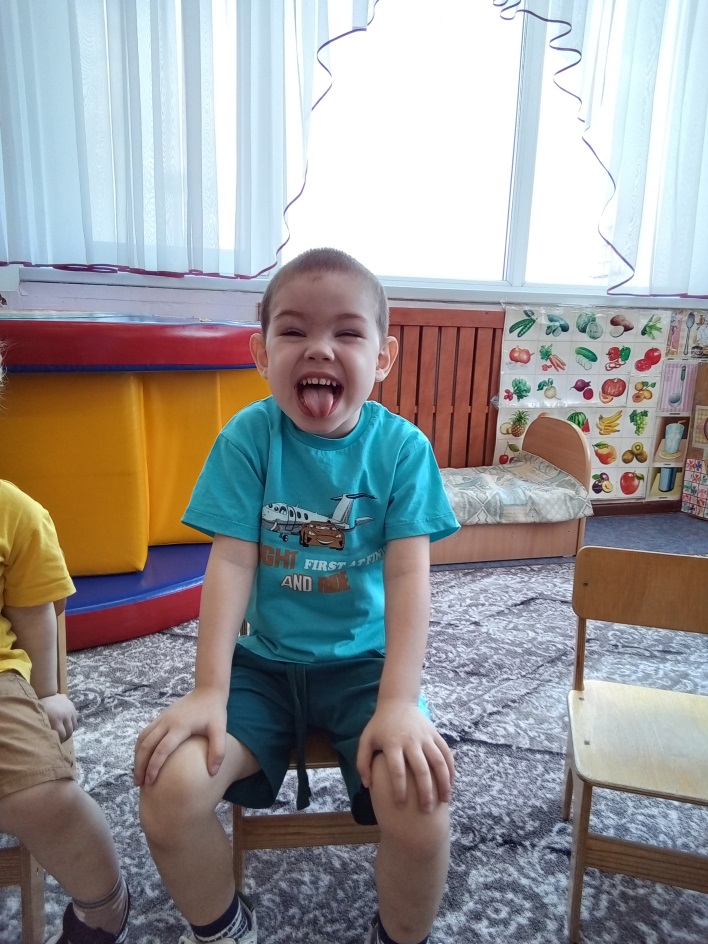 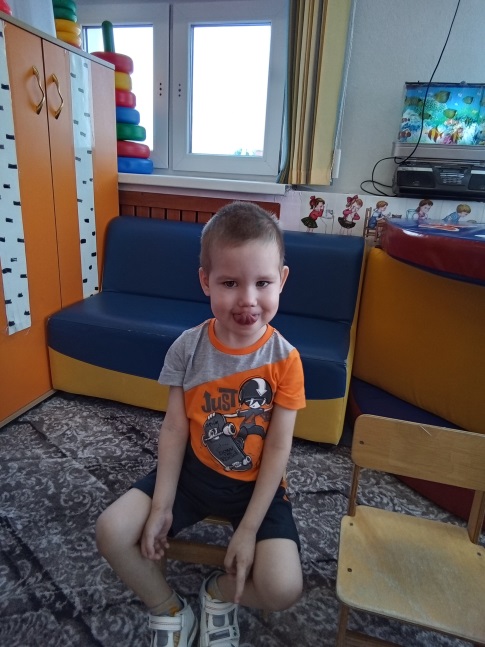 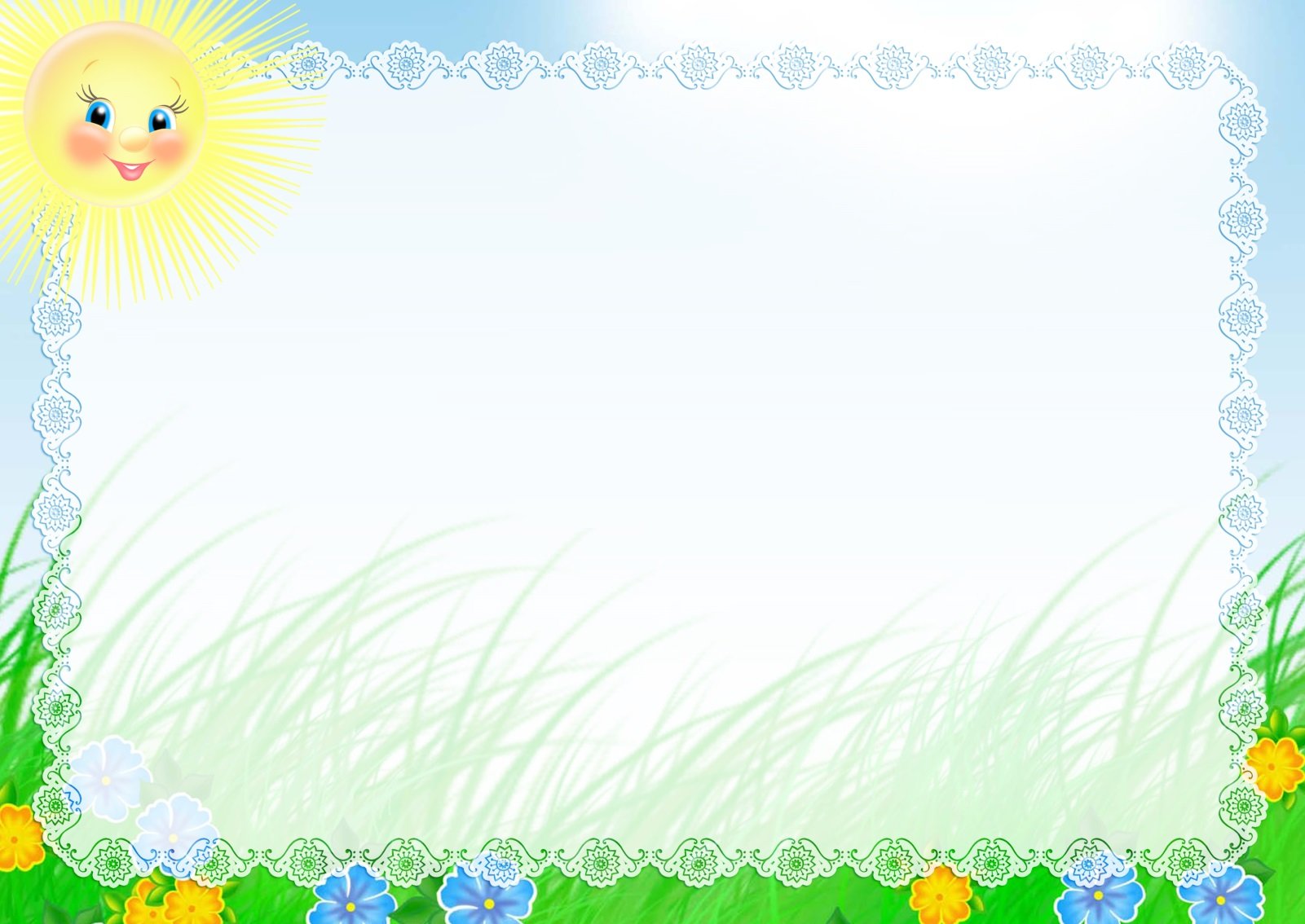 Пальчиковые игры
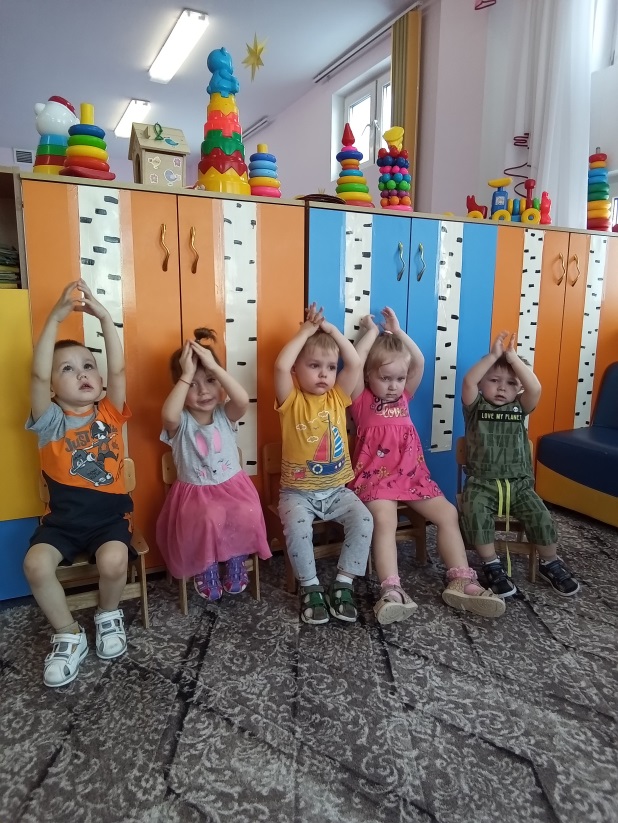 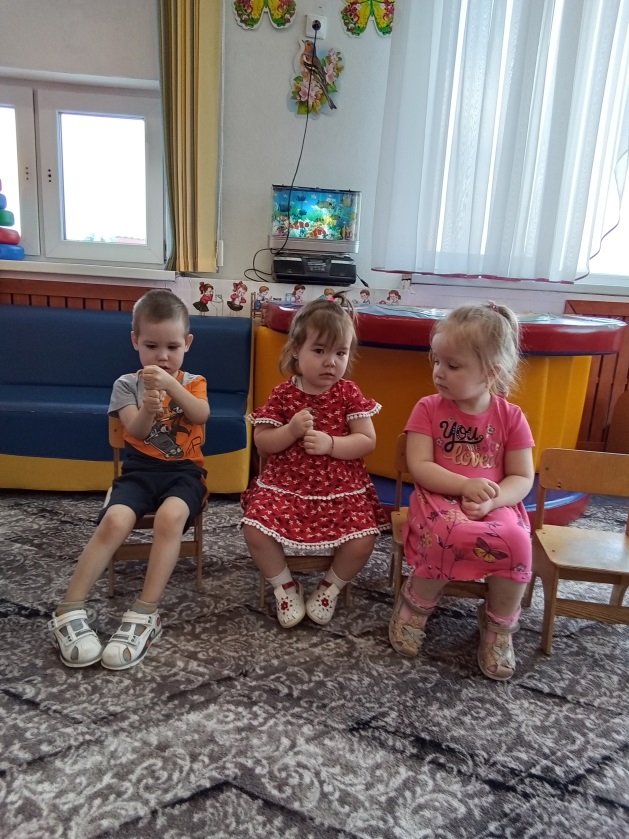 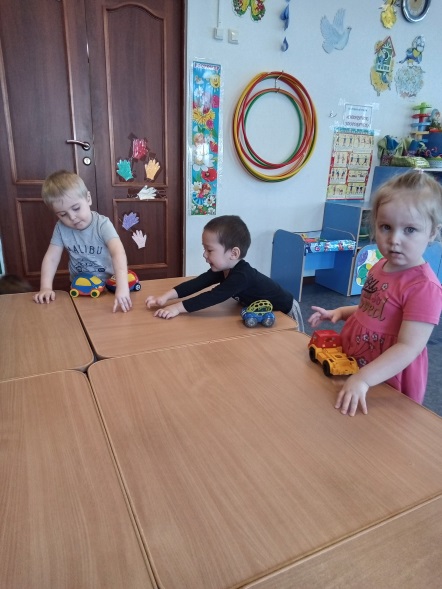 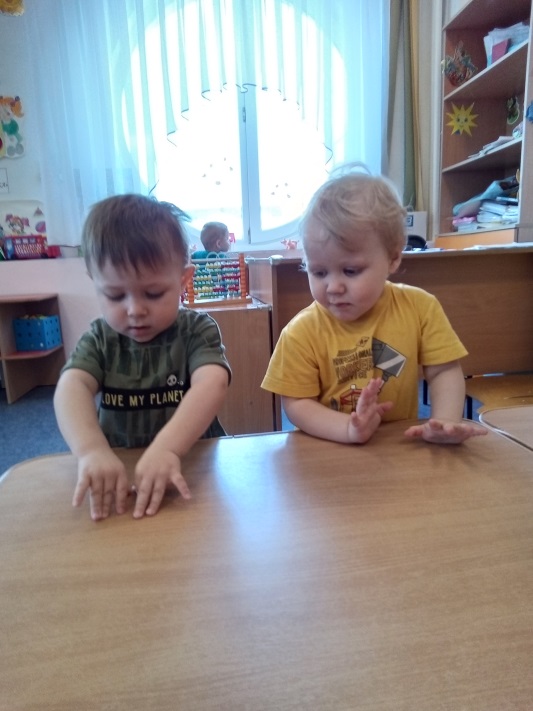 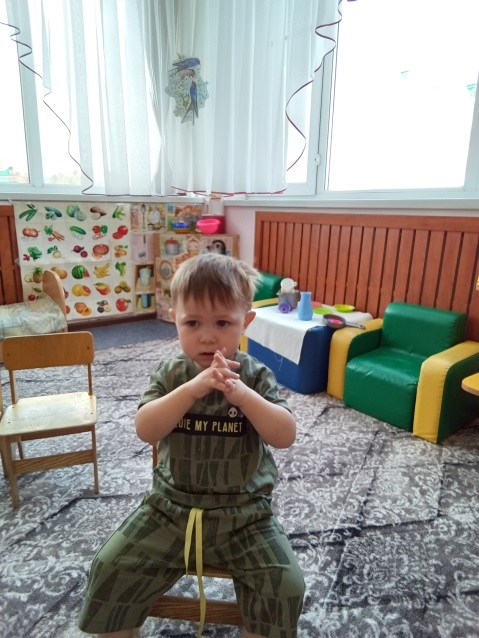 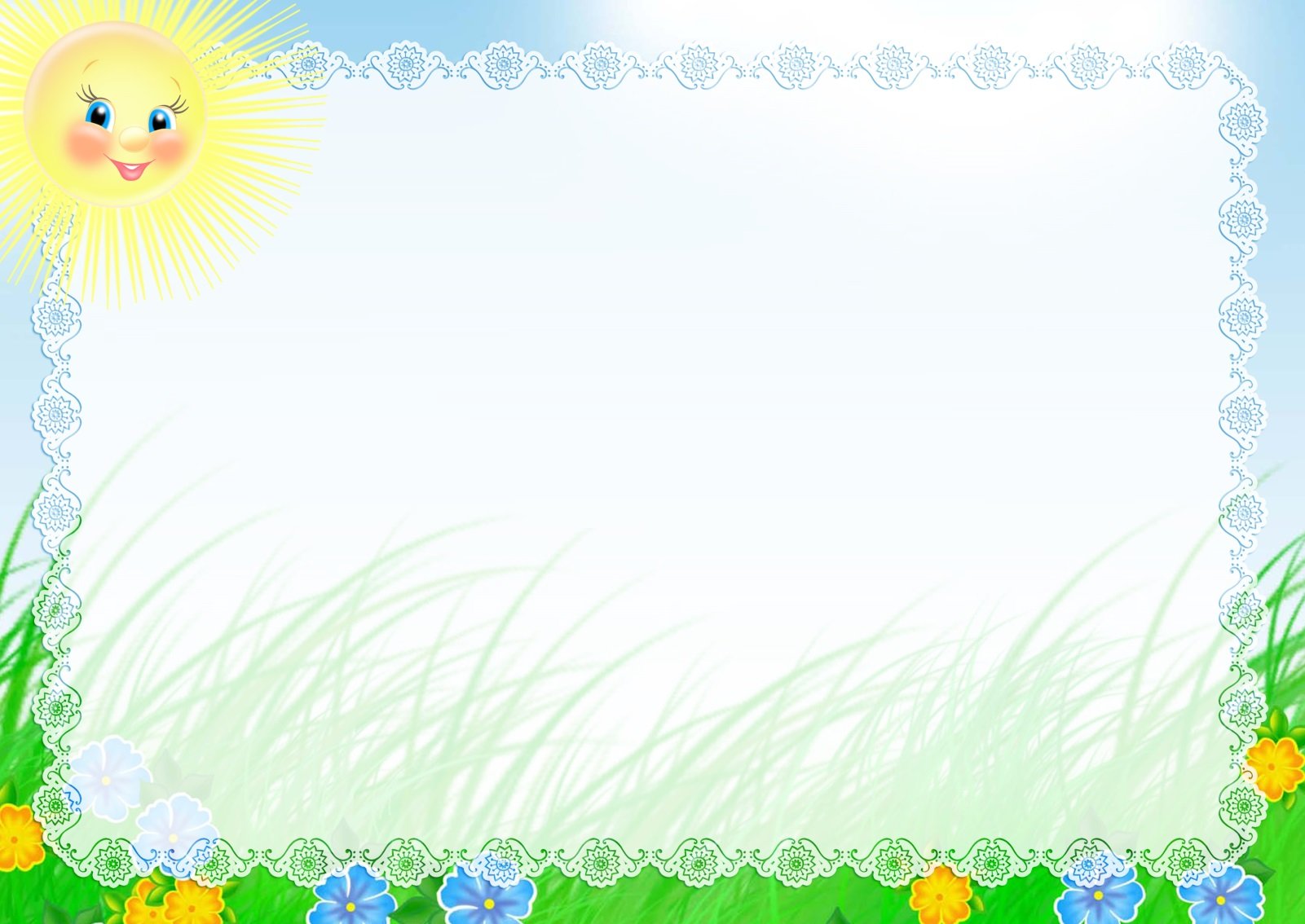 Игра
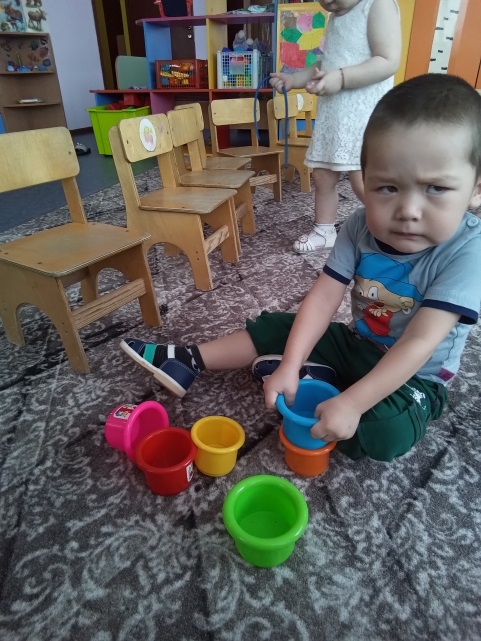 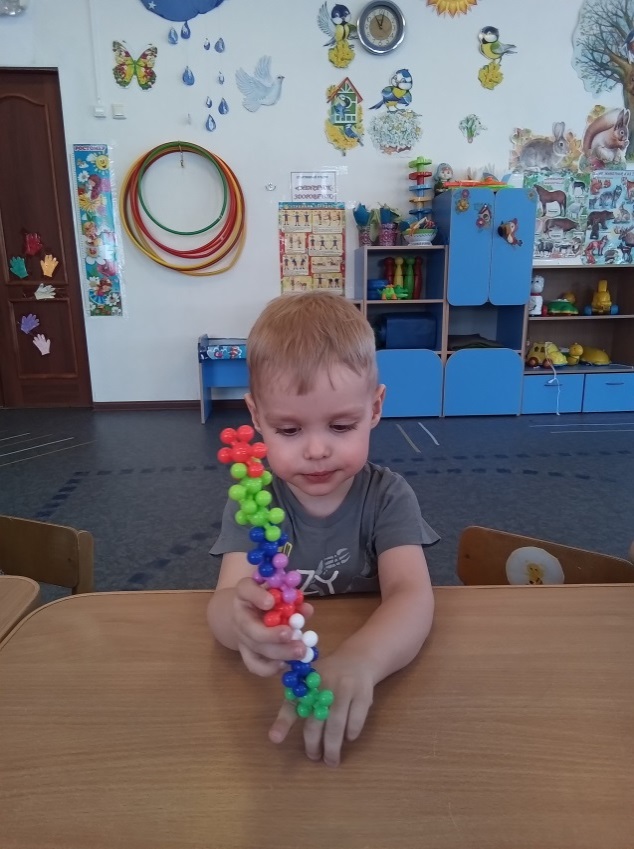 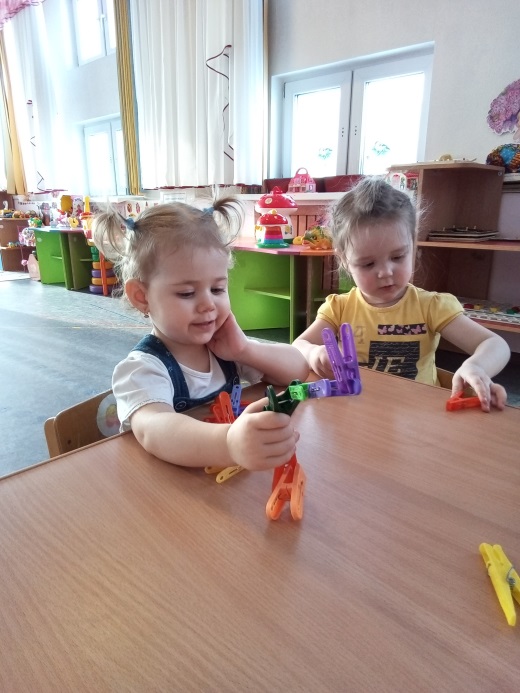 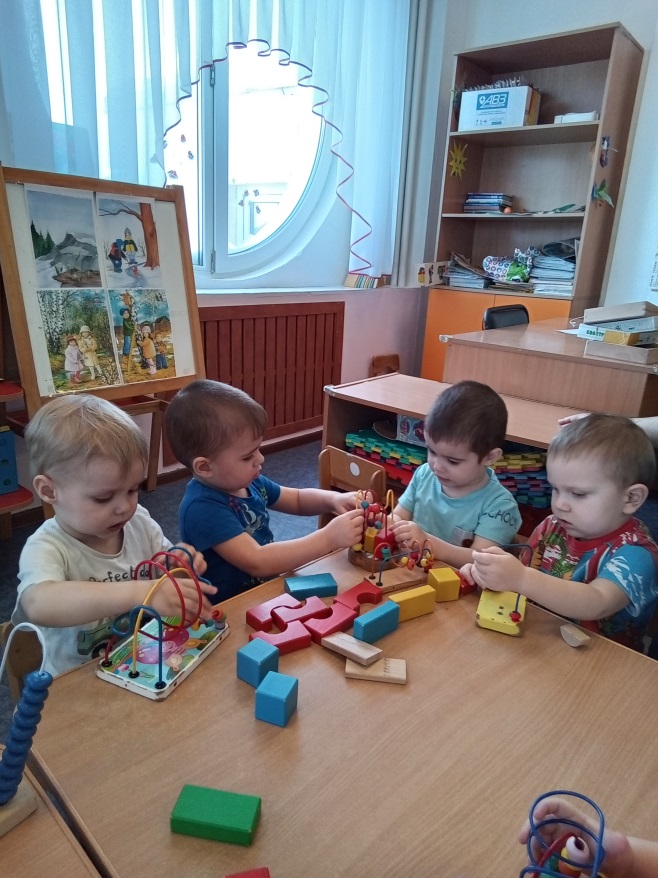 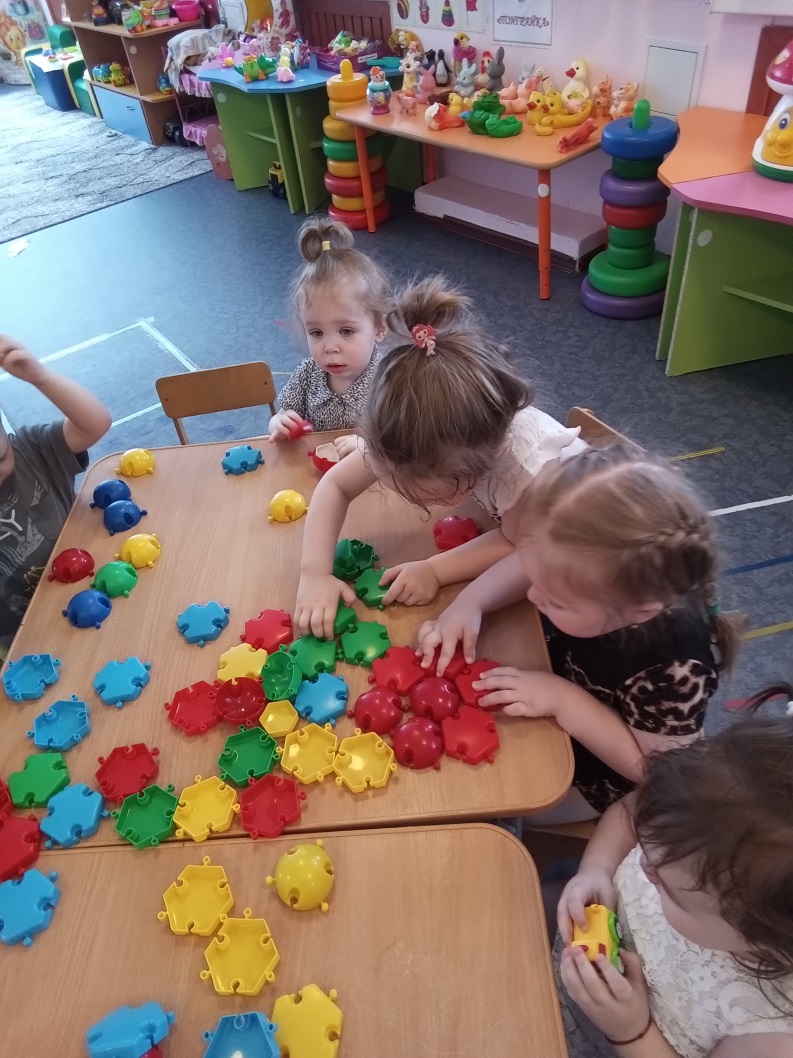 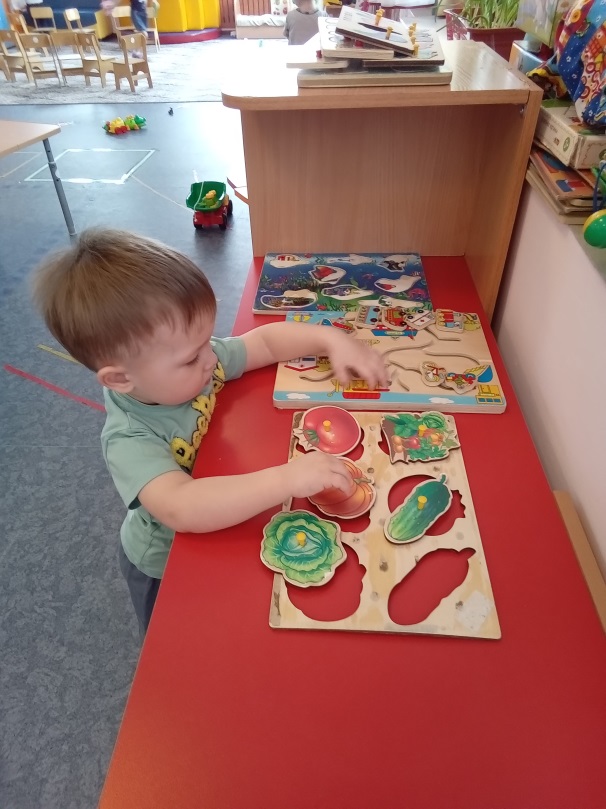 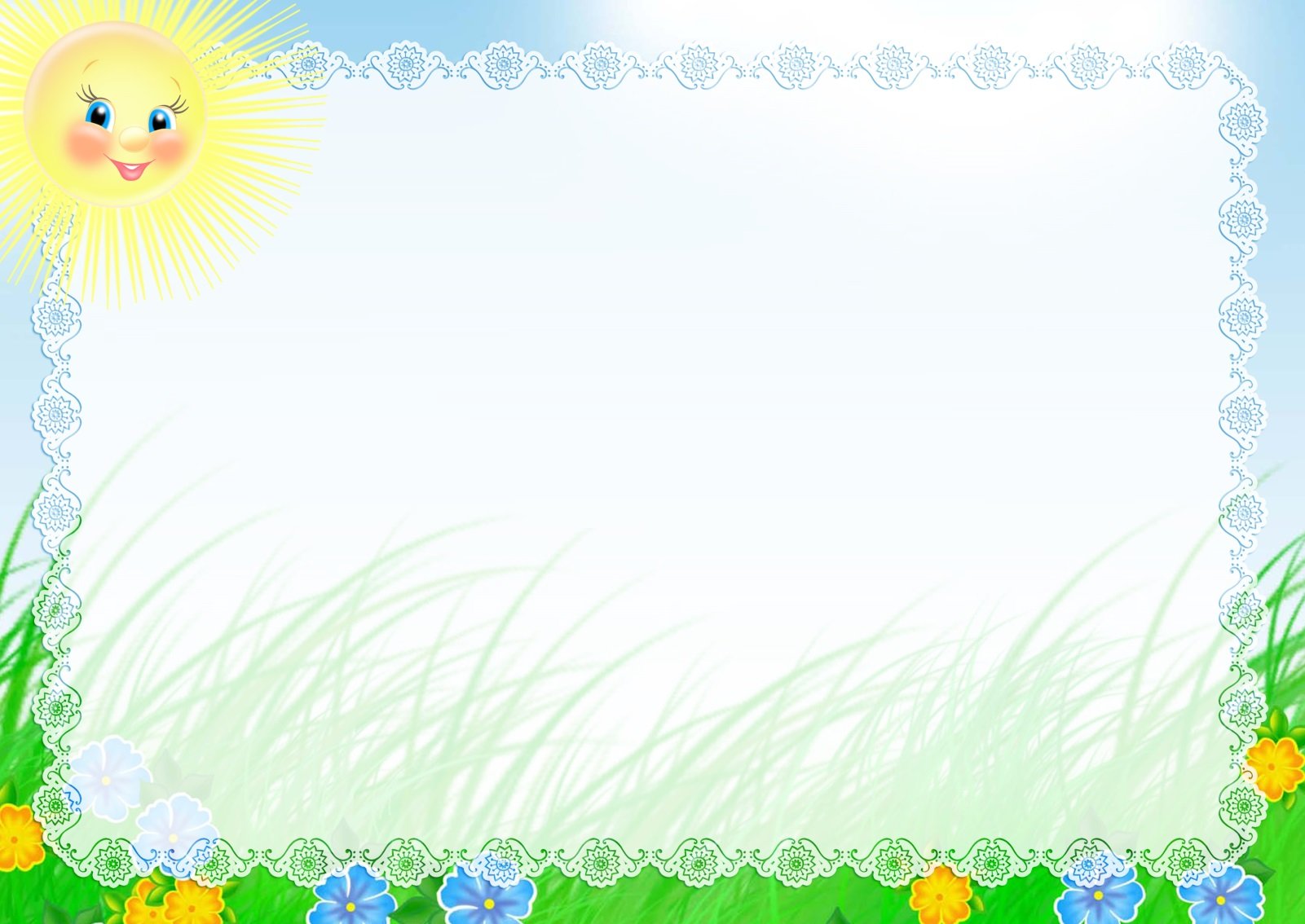 Труд
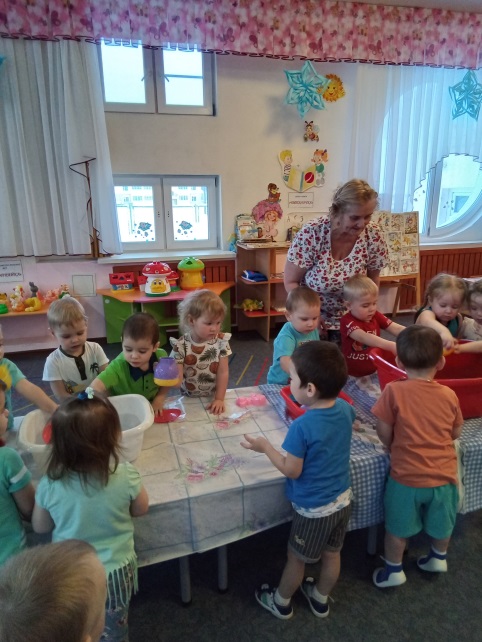 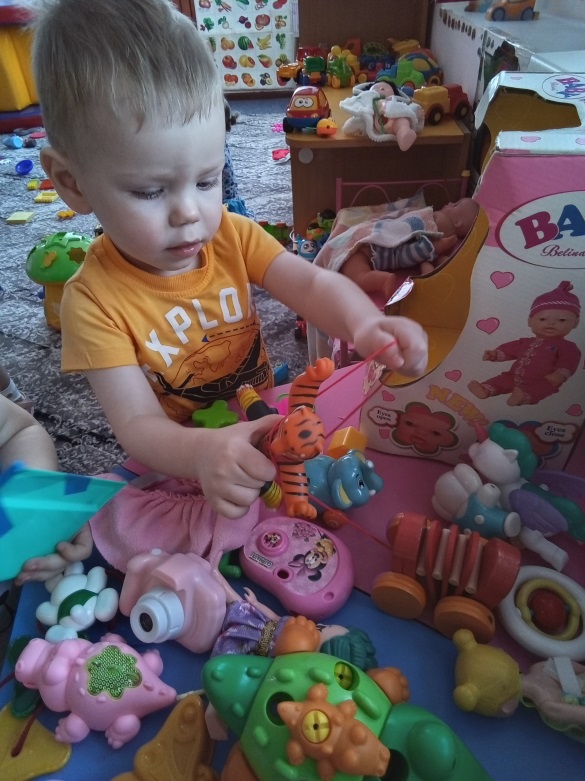 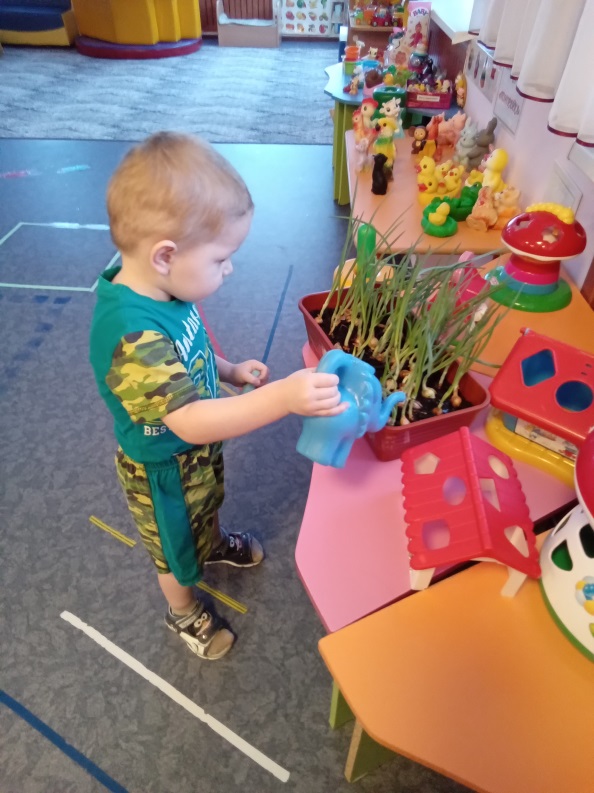 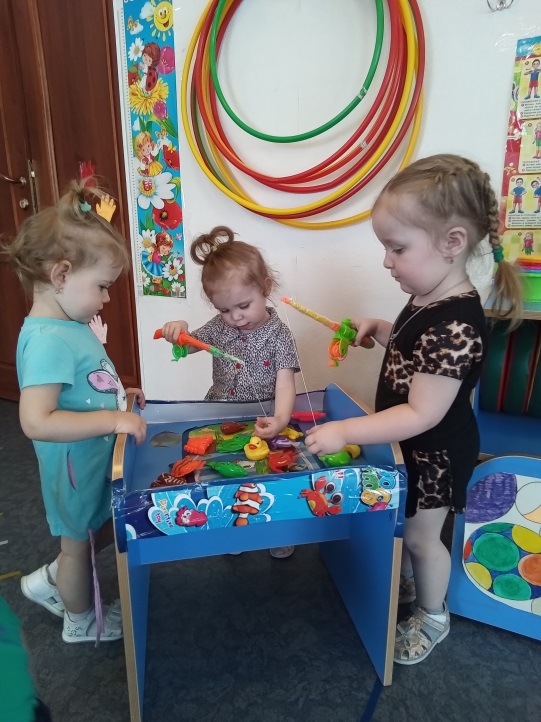 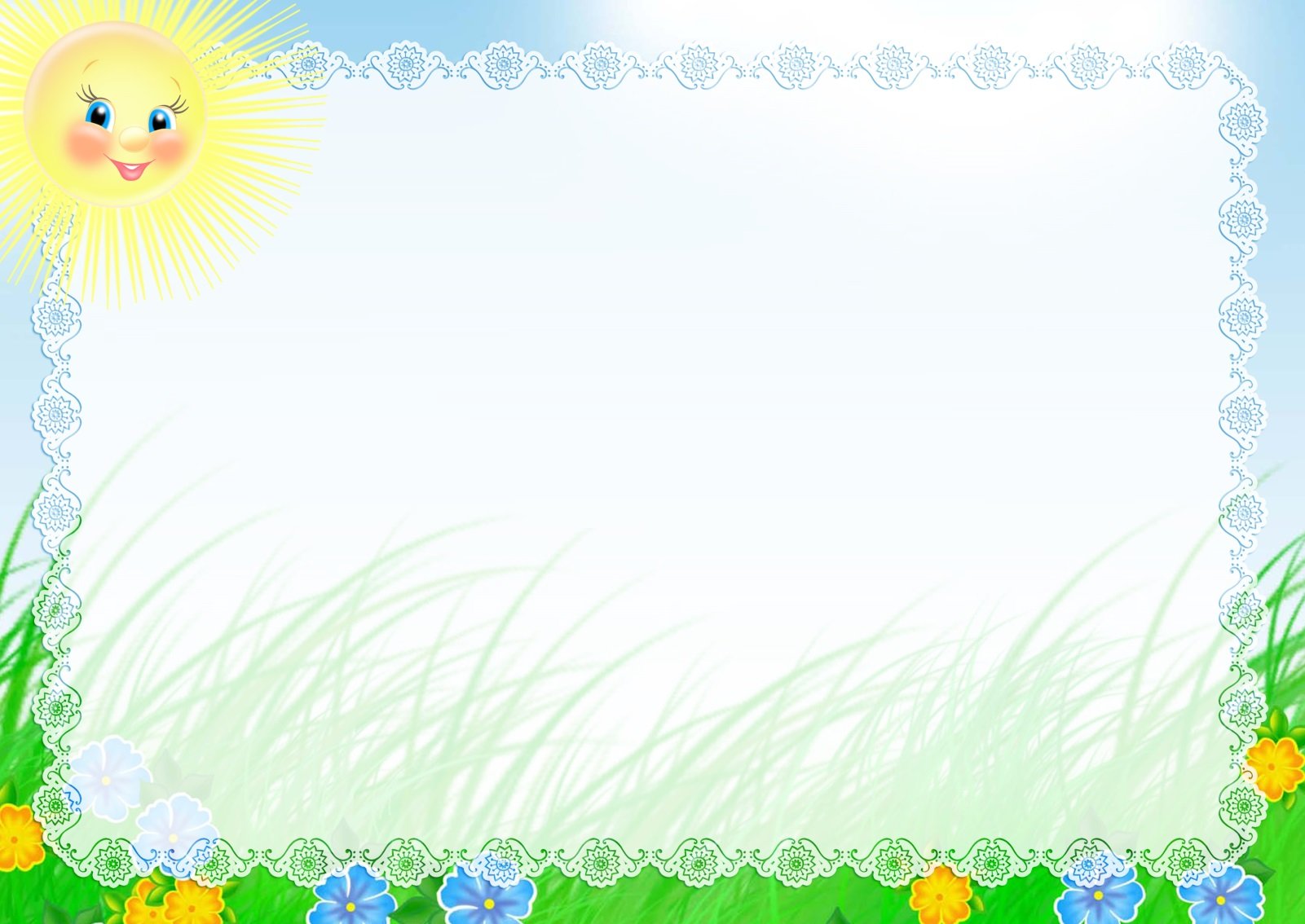 Познавательная деятельность
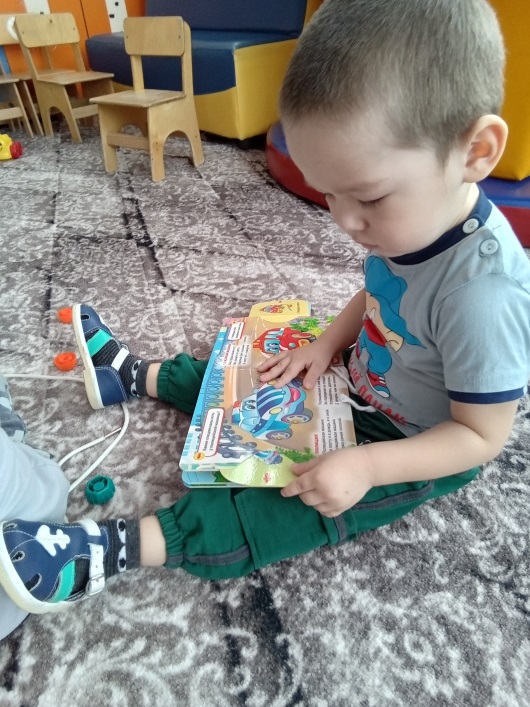 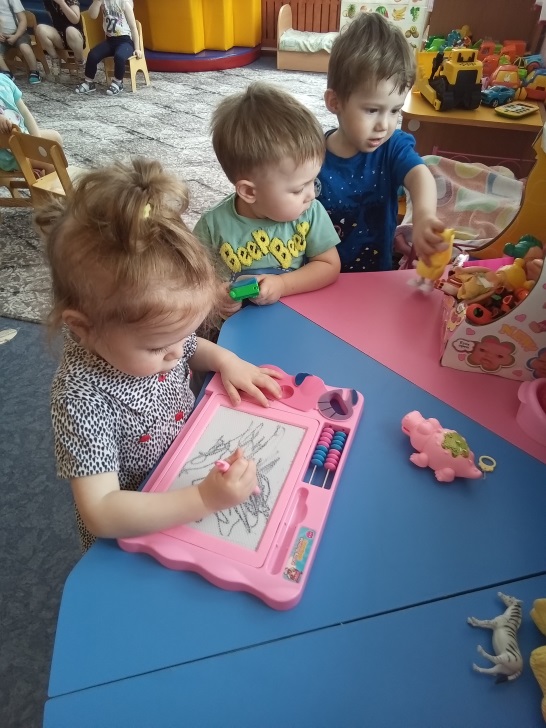 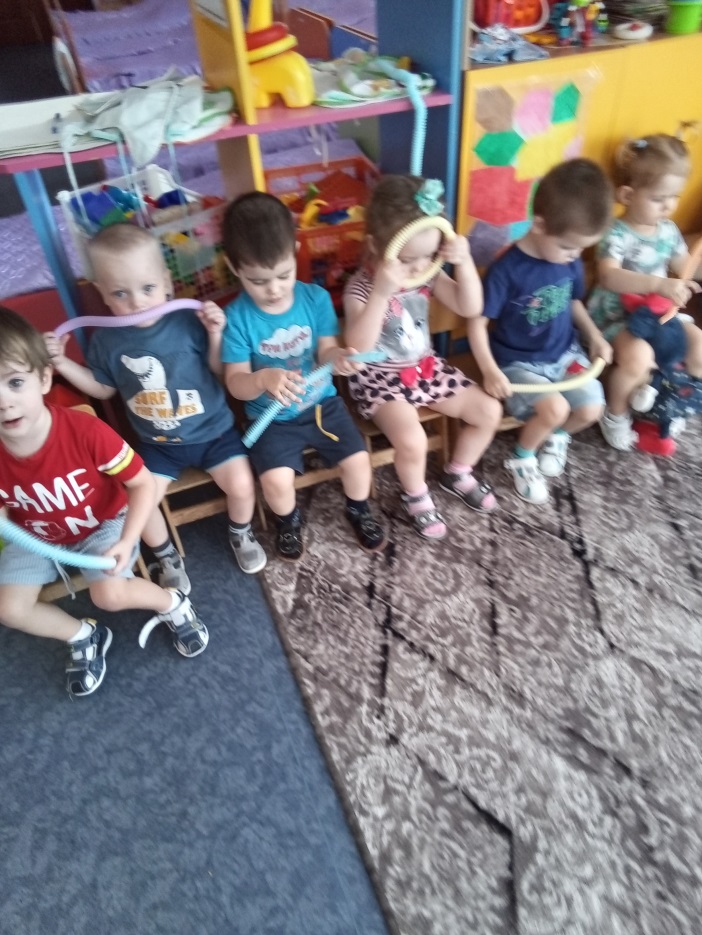 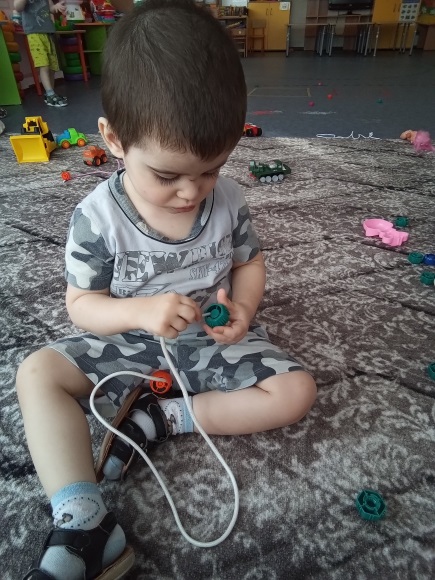 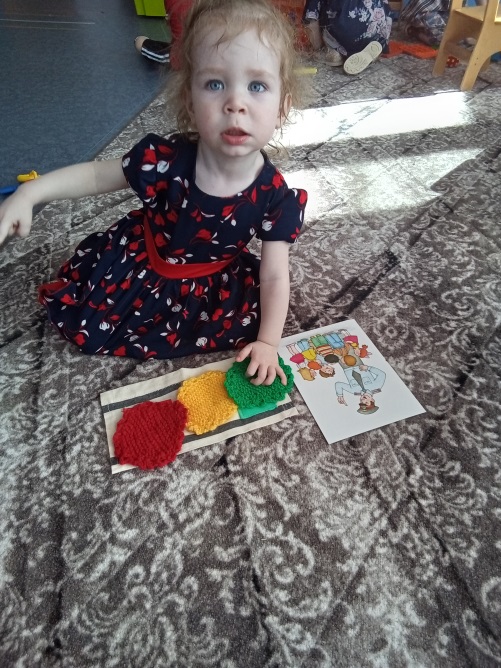 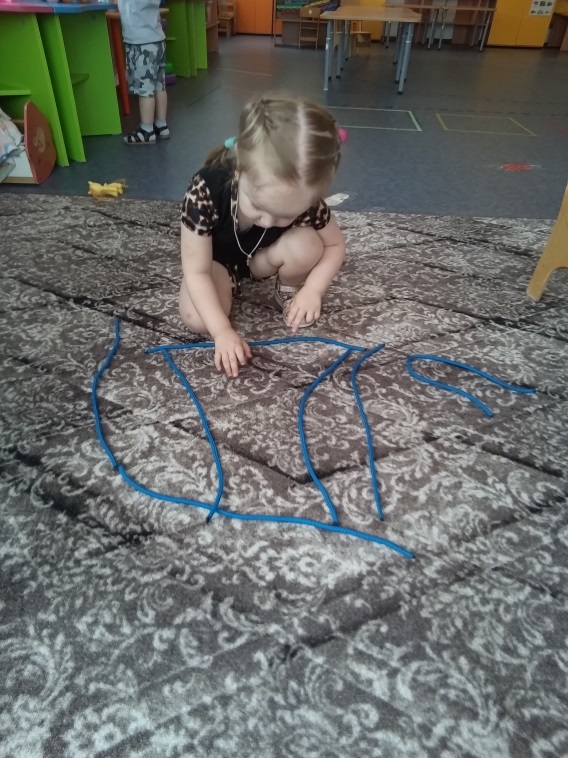 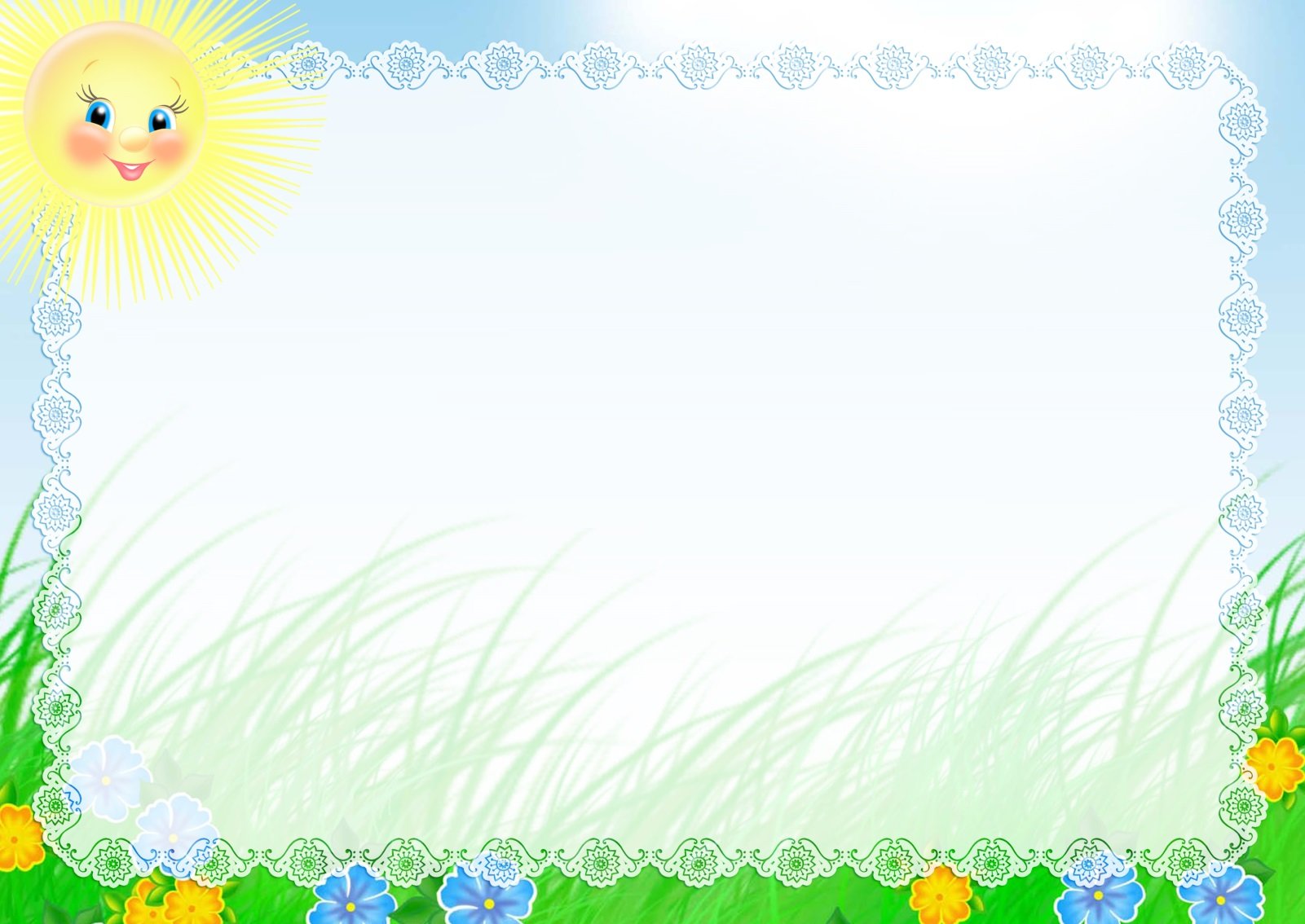 Музыкальная деятельность
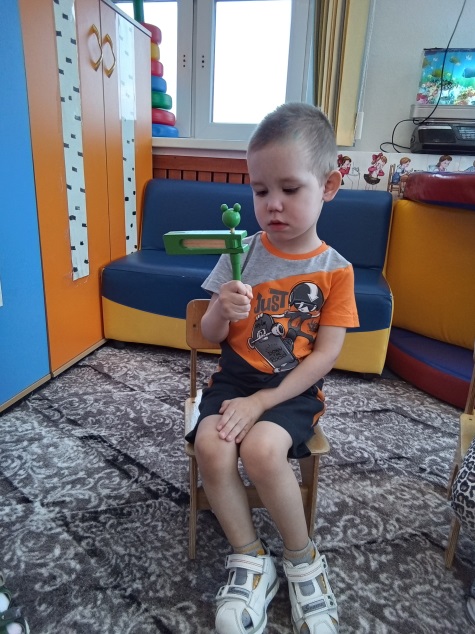 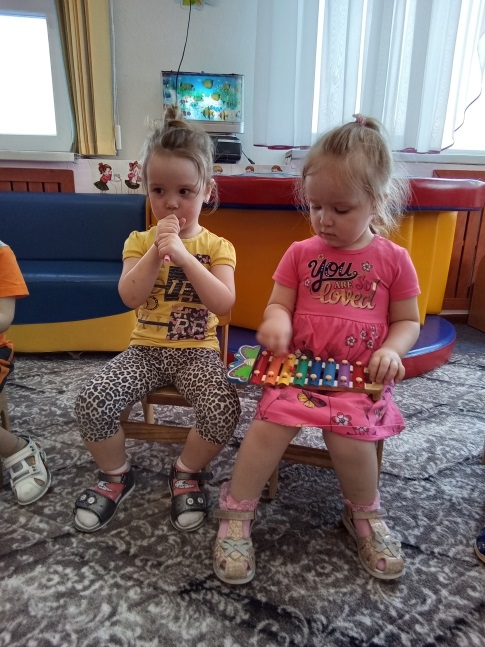 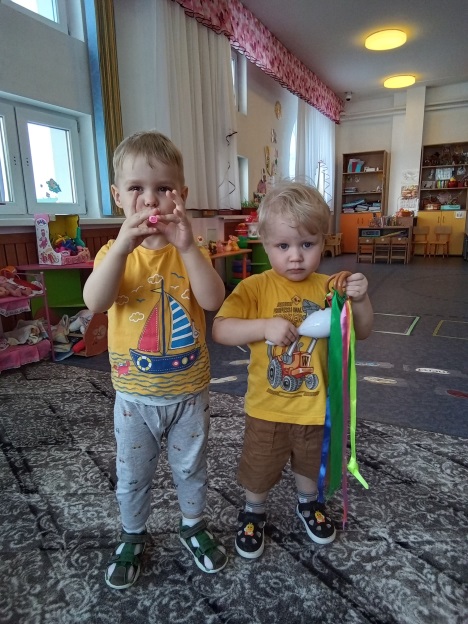 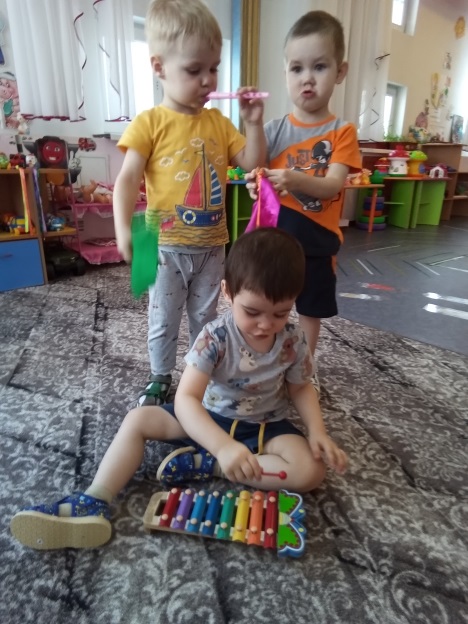 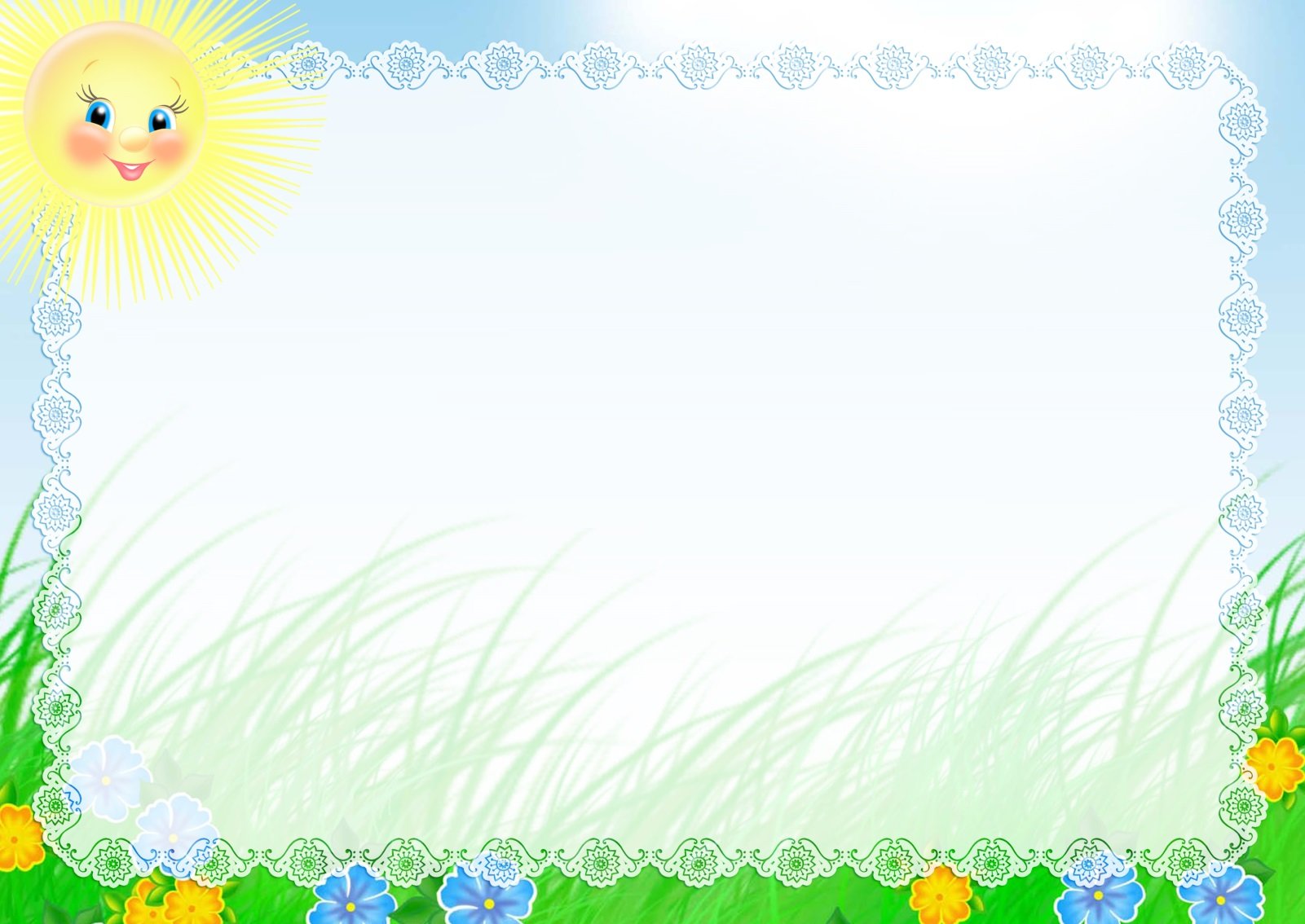 Театральная деятельность
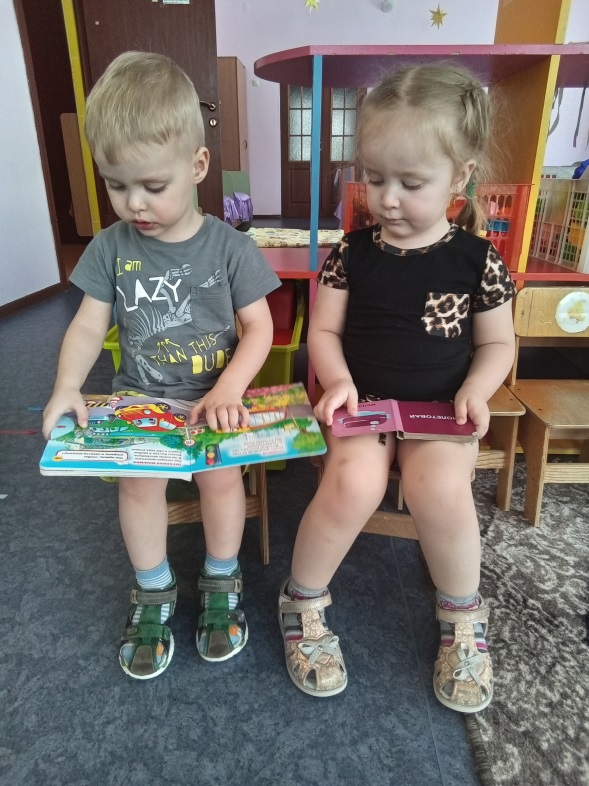 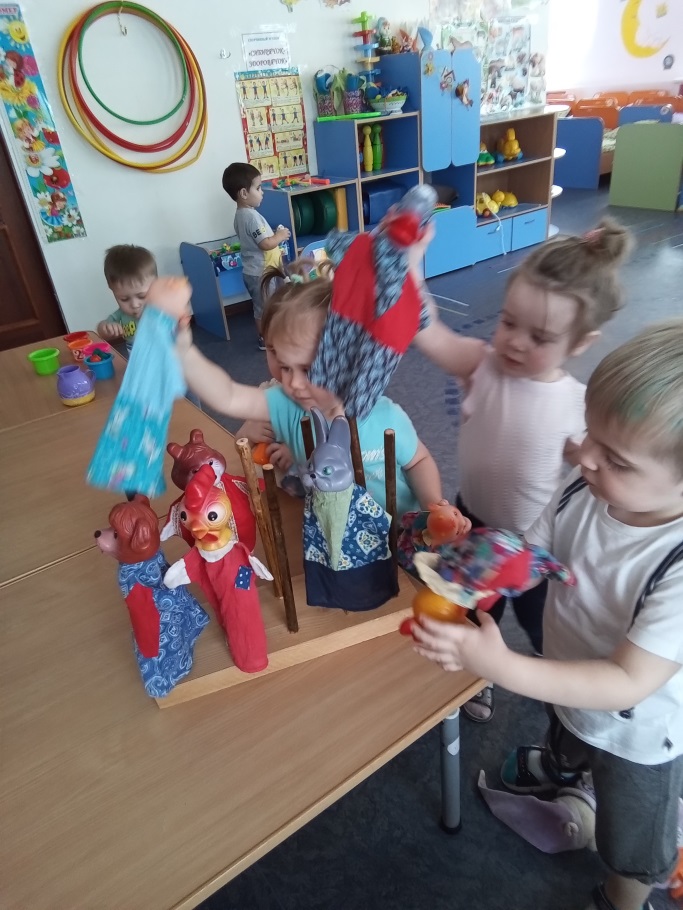 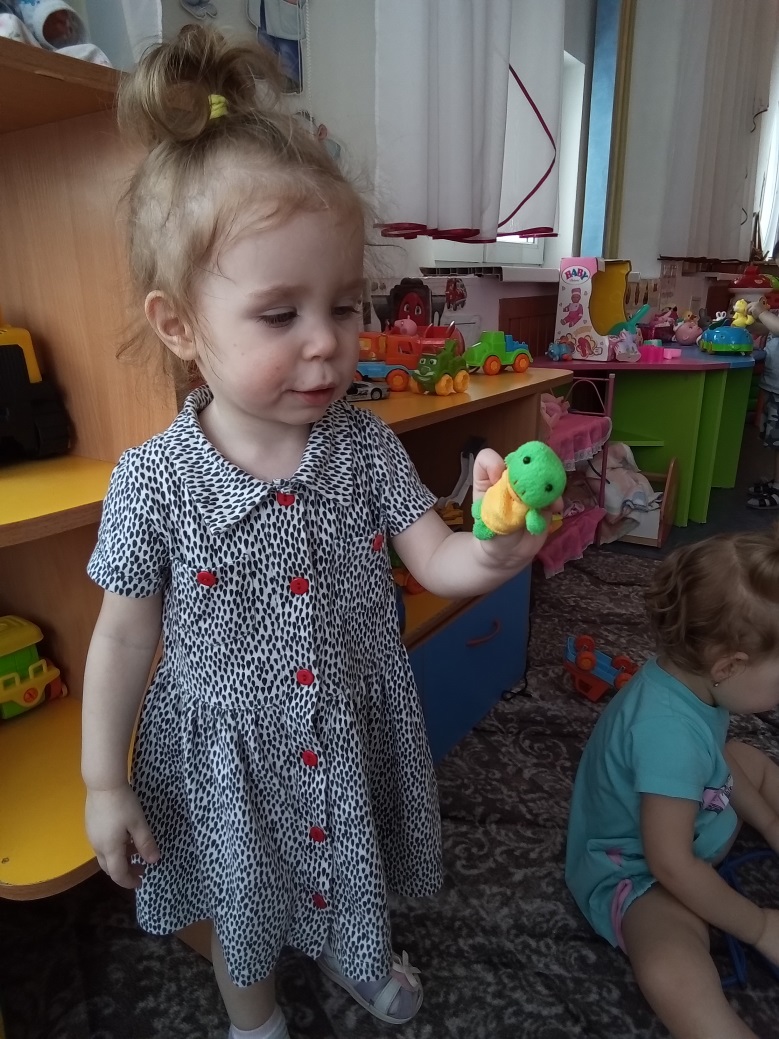 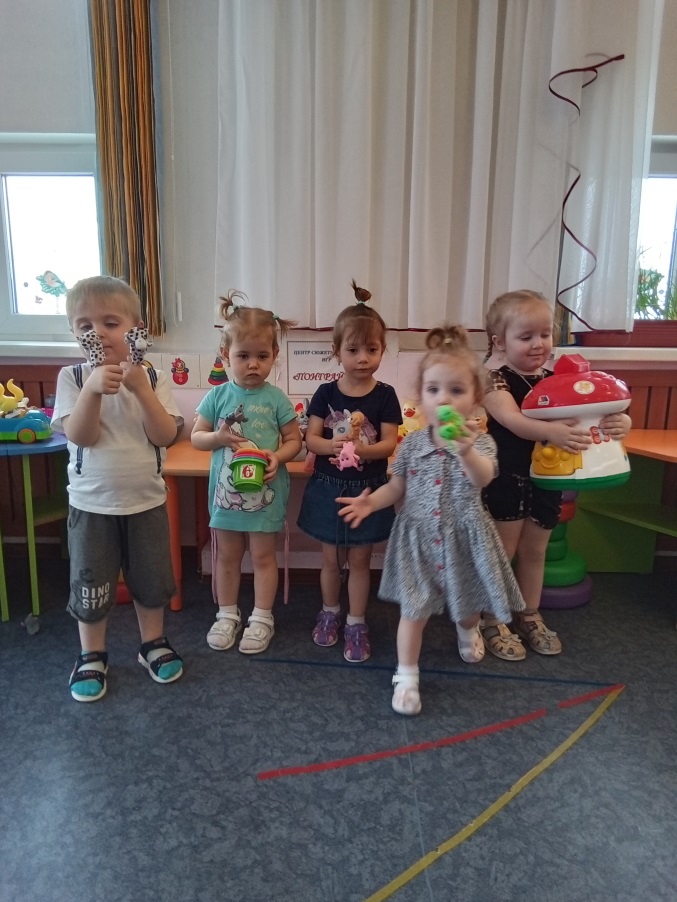 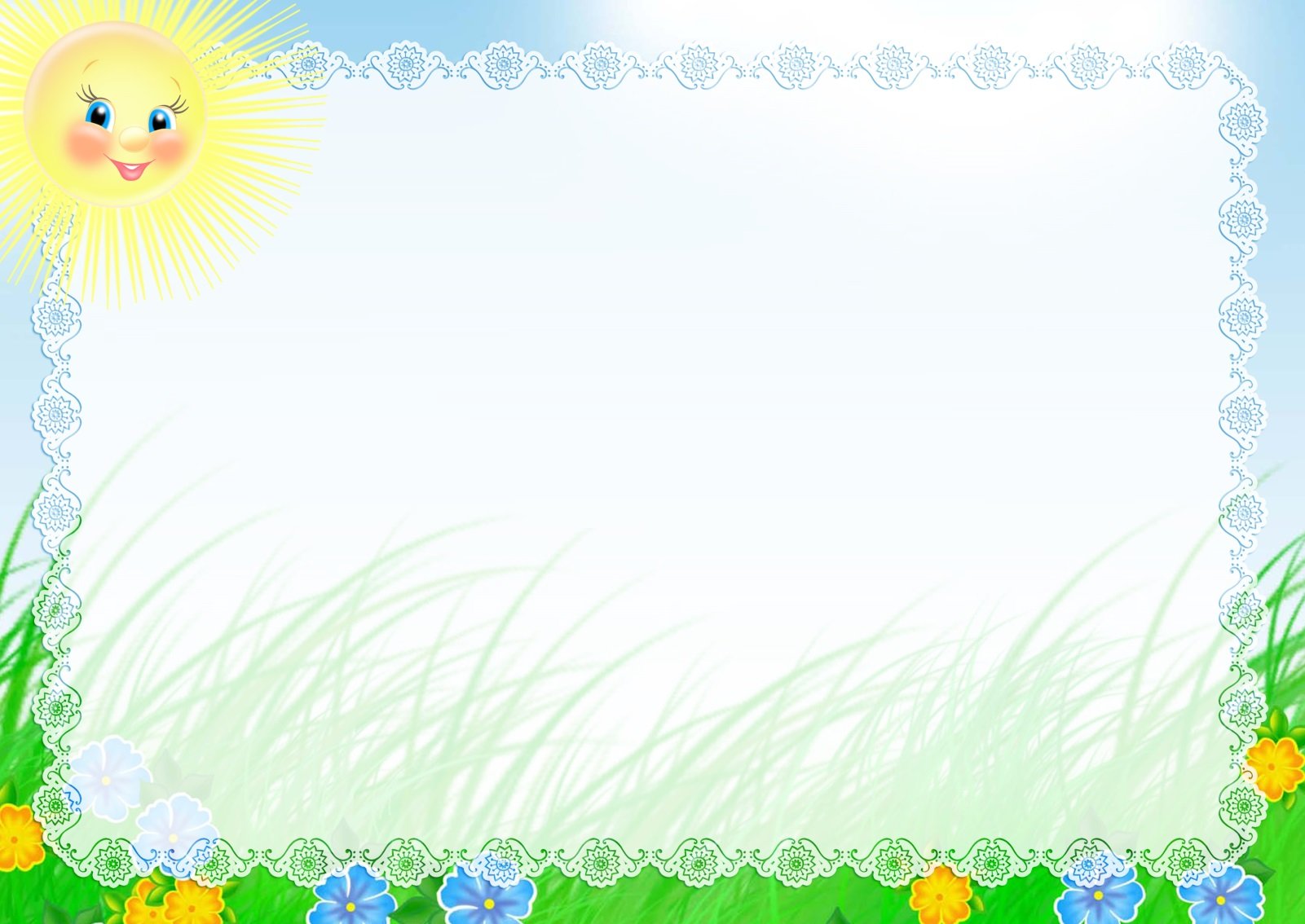 Физическое развитие
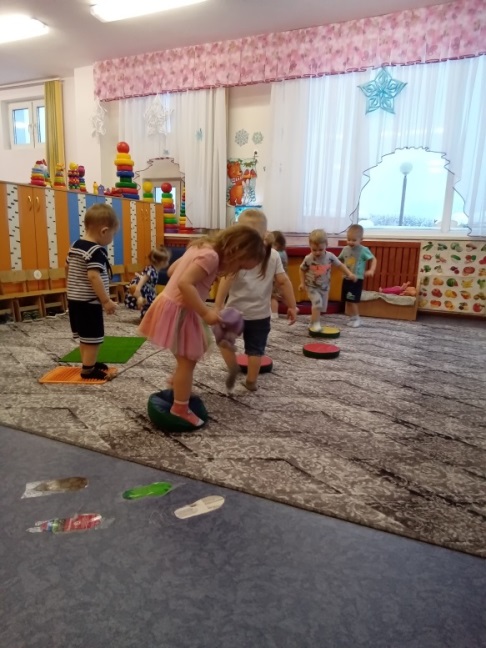 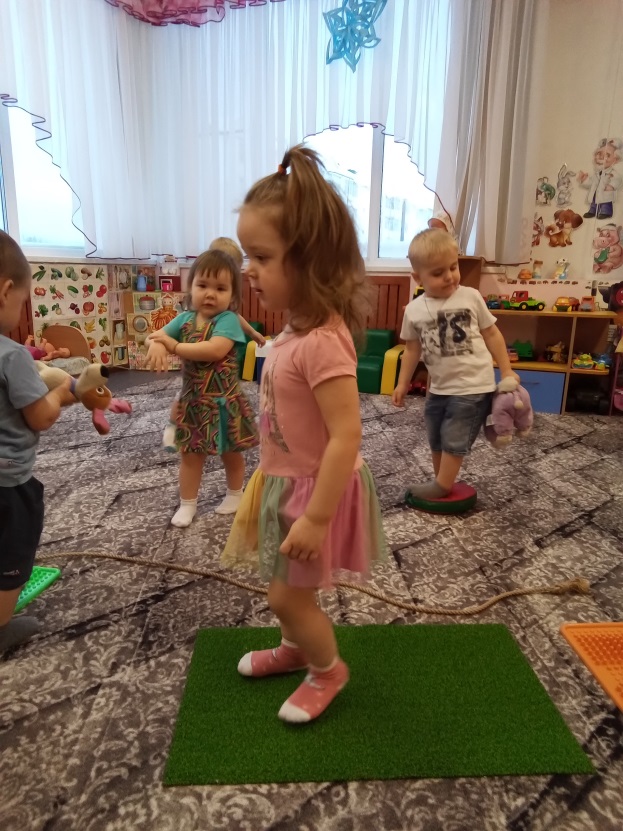 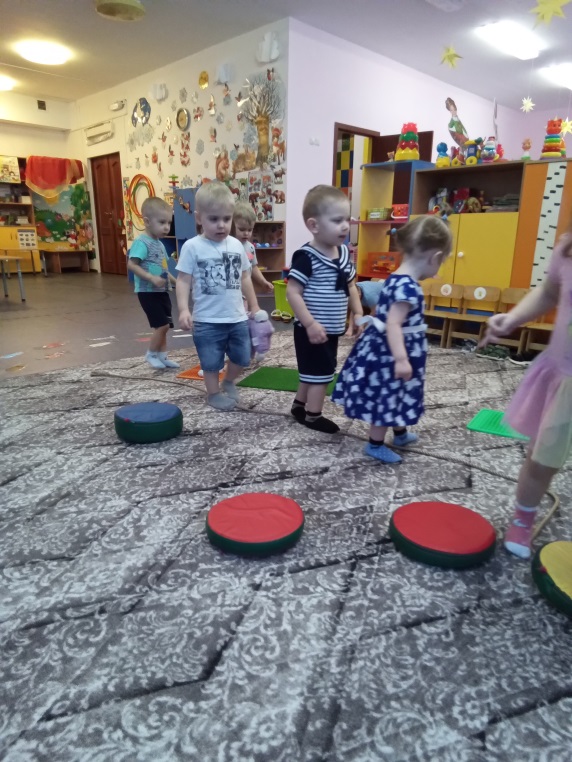 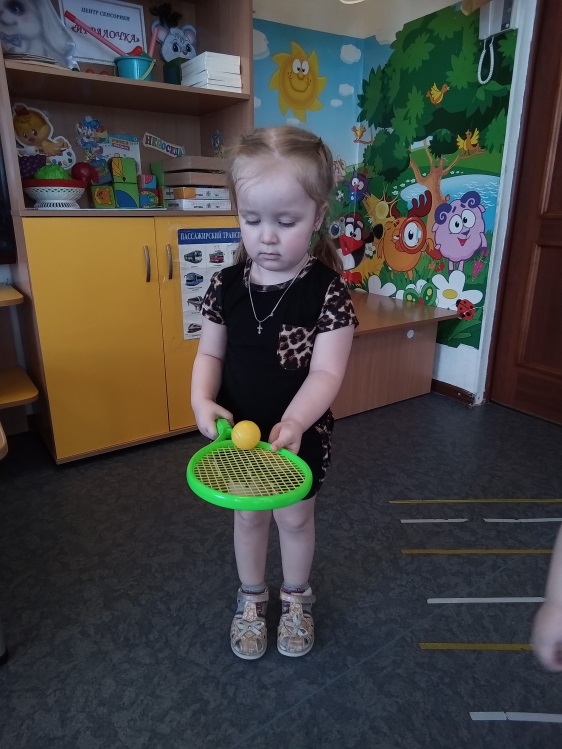 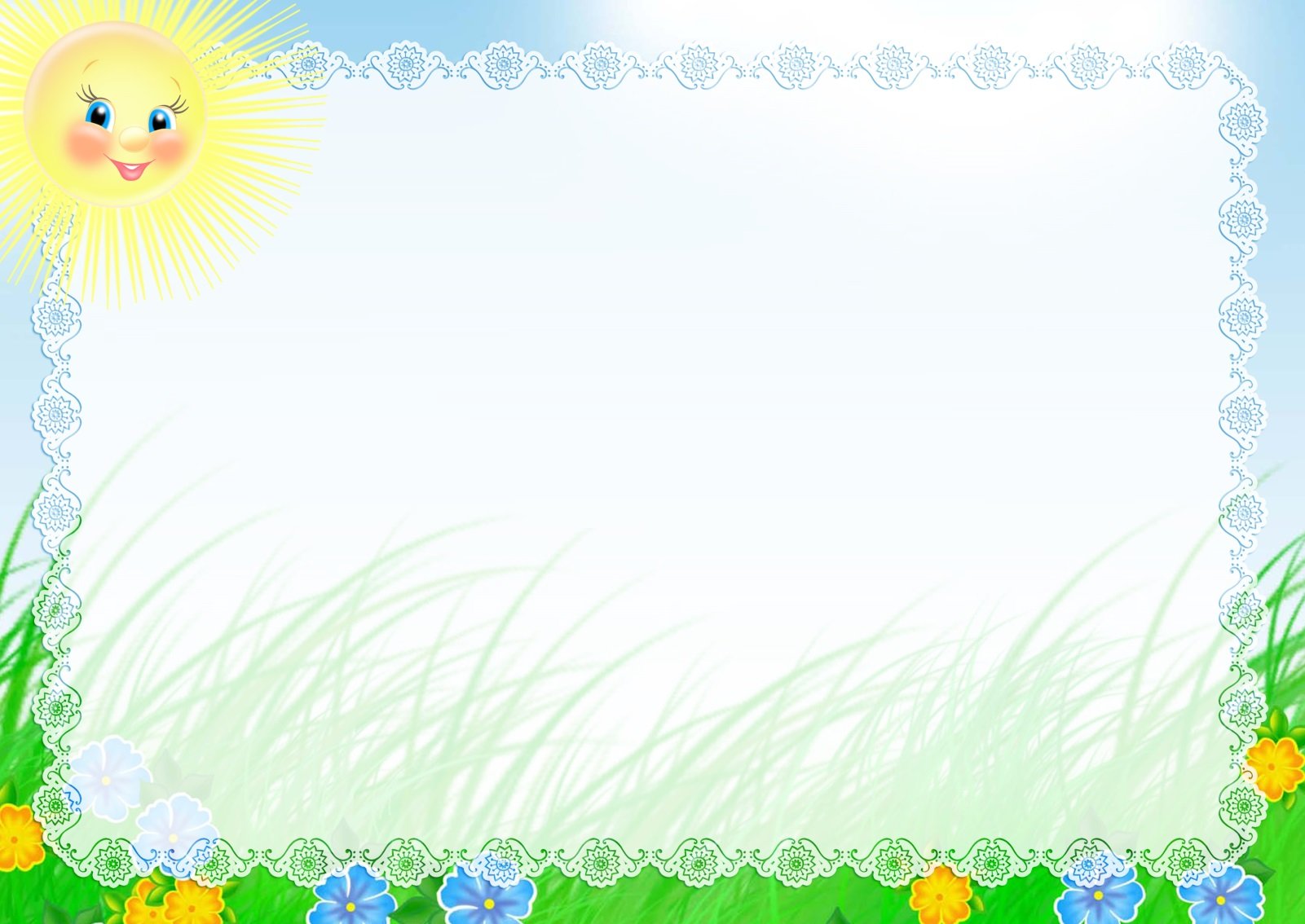 Вывод:
Развитие мелкой моторики пальцев рук положительно сказывается на становление в детской речи, влияет на функционирование речевых зон головного мозга.
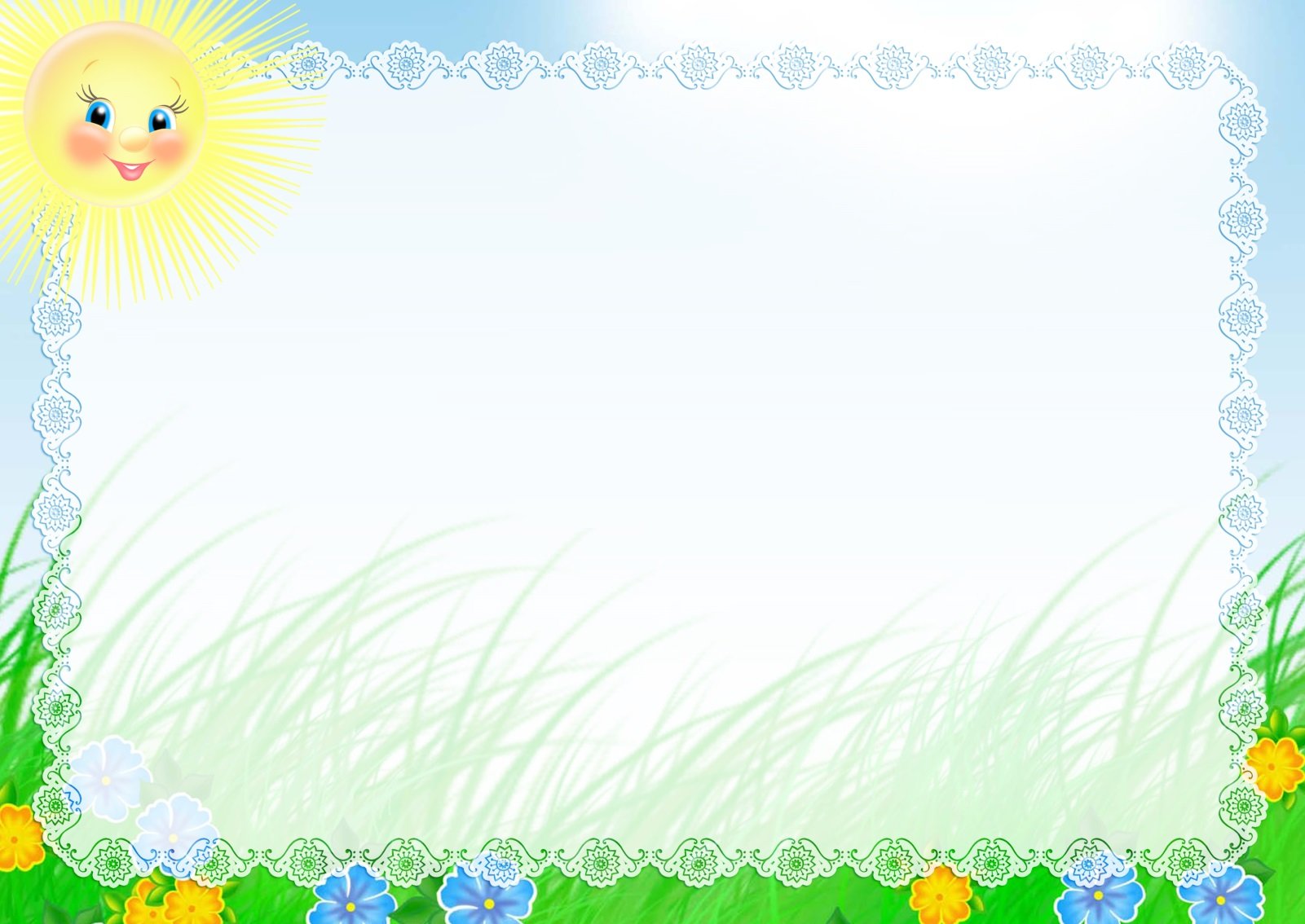 Спасибо за внимание!